Hình học 9
Tiết 1; 2 : §1. MỘT SỐ HỆ THỨC VỀ CẠNH VÀ 
ĐƯỜNG CAO TRONG TAM GIÁC VUÔNG
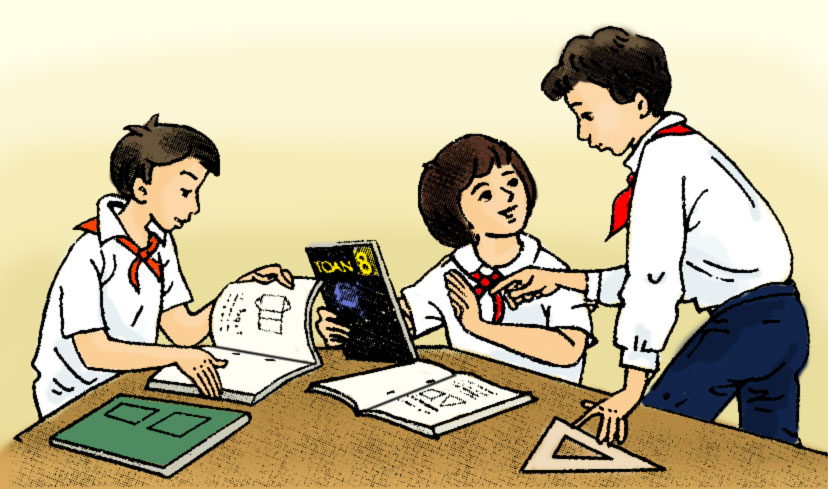 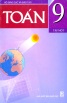 NỘI DUNG HÌNH HỌC HKI LỚP 9
CHƯƠNG I: 
HỆ THỨC LƯỢNG TRONG TAM GIÁC VUÔNG
CHƯƠNG II: 
ĐƯỜNG TRÒN
CHƯƠNG I: 
HỆ THỨC LƯỢNG TRONG TAM GIÁC VUÔNG
Tỉ số lượng giác của góc nhọn.
Ứng dụng của  tỉ số lượng giác.
Một số hệ thức về cạnh và đường cao trong tam giác vuông.
Một số hệ thức  về cạnh và góc trong tam giác vuông.
C
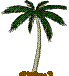 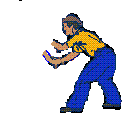 D
B
1,5m
A
E
2,25m
Làm thế nào để “đo” được chiều cao của cây  bằng một chiếc thước thợ?
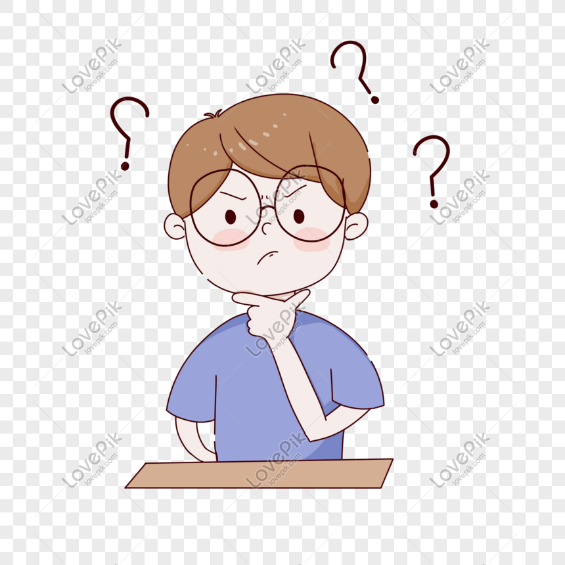 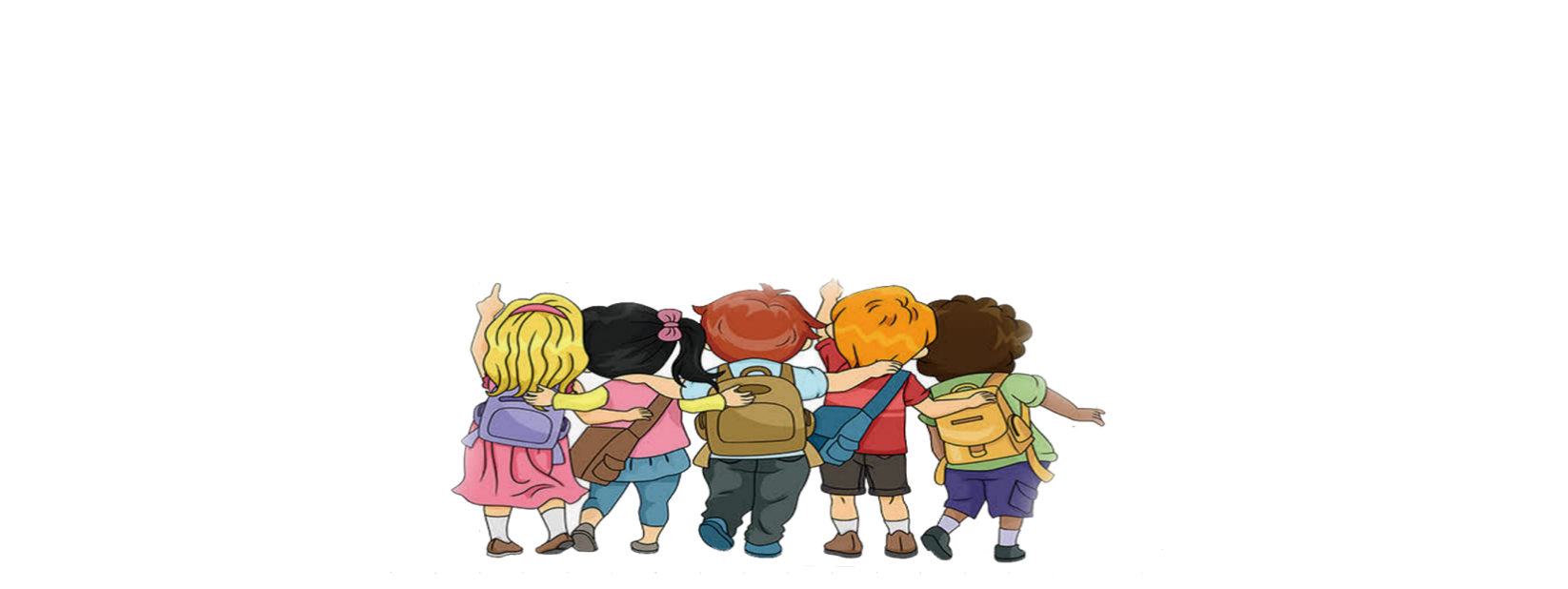 Hình học 9
§1. MỘT SỐ HỆ THỨC VỀ CẠNH VÀ 
ĐƯỜNG CAO TRONG TAM GIÁC VUÔNG
MỤC TIÊU BÀI HỌC
NĂNG LỰC
KIẾN THỨC
PHẨM CHẤT
Rèn luyện tính cẩn thận chính xác, tư duy linh hoạt và thói quen vận dụng các kiến thức toán học vào thực tiễn cuộn sống
Vận dụng các hệ thức trên để làm bài tập về tính độ dài đoạn thẳng trong tam giác vuông
Nắm được các hệ thức về cạnh và đường cao trong tam giác vuông
§1. MỘT SỐ HỆ THỨC VỀ CẠNH VÀ ĐƯỜNG CAO TRONG TAM GIÁC VUÔNG
A
* Quy  ước:
b
vuông tại A:
c
h
BC
Cạnh huyền:
c’
b’
C
B
H
Cạnh góc vuông:
AB, AC
a
AH: đường cao ứng với cạnh huyền.
BH: hình chiếu của AB trên BC.
CH: hình chiếu của AC trên BC.
§1. MỘT SỐ HỆ THỨC VỀ CẠNH VÀ ĐƯỜNG CAO TRONG TAM GIÁC VUÔNG
A
1. Hệ thức giữa cạnh góc vuông và hình chiếu của nó trên cạnh huyền
b
c
h
* Định lí 1:
Trong một tam giác vuông, bình phương mỗi cạnh góc vuông bằng tích của cạnh huyền và hình chiếu của cạnh góc vuông đó trên cạnh huyền.
c’
b’
C
B
H
a
AB2 = BC. BH
AC2 = BC. CH
* VD 1: Tìm x, y trong hình sau:
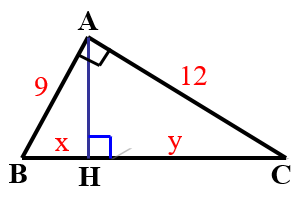 Áp dụng định lí Pytago vào              vuông tại A:
Ta có:
§1. MỘT SỐ HỆ THỨC VỀ CẠNH VÀ ĐƯỜNG CAO TRONG TAM GIÁC VUÔNG
A
2. Một số hệ thức liên quan đến đường cao
b
c
h
* Định lí 2:
Trong một tam giác vuông, bình phương đường cao ứng với cạnh huyền bằng tích hai hình chiếu của hai cạnh góc vuông trên cạnh huyền.
c’
b’
C
B
H
a
AH2 = BH. CH
( h2  = b’.c’)
VD 2: Tìm x, y trong hình bên dưới.
y
3
x
2
A
B
C
H
§1. MỘT SỐ HỆ THỨC VỀ CẠNH VÀ ĐƯỜNG CAO TRONG TAM GIÁC VUÔNG
A
2. Một số hệ thức liên quan đến đường cao
b
c
h
* Định lí 3:
Trong một tam giác vuông, tích hai cạnh góc vuông bằng tích của cạnh huyền và đường cao tương ứng.
c’
b’
C
B
H
AB.AC = AH. BC
a
( b.c = a.h )
A
8
6
x
B
C
H
y
VD 3: Tìm x, y trong hình sau:
Áp dụng định lí Pytago vào              vuông tại A:
§1. MỘT SỐ HỆ THỨC VỀ CẠNH VÀ ĐƯỜNG CAO TRONG TAM GIÁC VUÔNG
A
2. Một số hệ thức liên quan đến đường cao
b
c
h
Trong một tam giác vuông, nghịch đảo của bình phương đường cao ứng với cạnh huyền bằng tổng các nghịch đảo của bình phương hai cạnh góc vuông.
* Định lí 4:
c’
b’
C
B
H
a
A
8
6
x
B
C
H
y
VD 3: Tìm x, y trong hình sau:
* Cách 2: Ta có:
CÁC HỆ THỨC VỀ CẠNH VÀ ĐƯỜNG CAO 
TRONG TAM GIÁC VUÔNG:
A
b
c
h
c’
b’
C
B
H
a
Cho hình vẽ. Điền vào chỗ trống để được các khẳng định đúng.
D
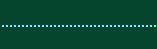 DE2 = EK.EF
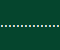 2.  DF2  = KF. EF
E
F
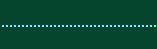 3.  DE. DF = DK.EF
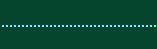 4.  DK2 = EK.KF
K
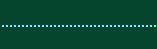 BT 1/68 SGK: Tìm x, y trong hình sau:
A
A
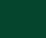 Ta có:
12
x
y
C
B
H
B
C
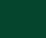 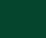 H
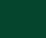 20
* BC = BH + CH
=> 20 = 7,2 + y
H4b
=> y = 20 - 7,2 = 12,8
C
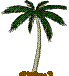 D
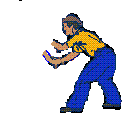 B
1,5m
A
E
2,25m
BT:
Hãy tính chiều cao của cây trong hình  biết người đo cách cây 2,25 m. Khoảng cách từ mắt người đo đến mặt đất là 1,5 m.
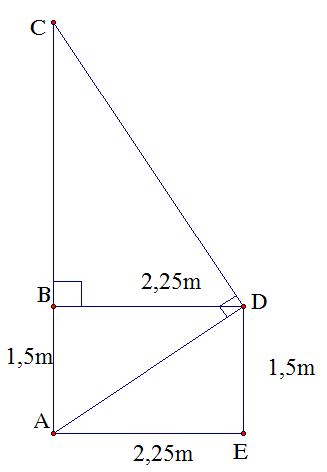 Tính chiều cao của cây:    AC = AB + BC
AB = DE = 1,5
Tính BC ta dựa vào hệ thức nào?
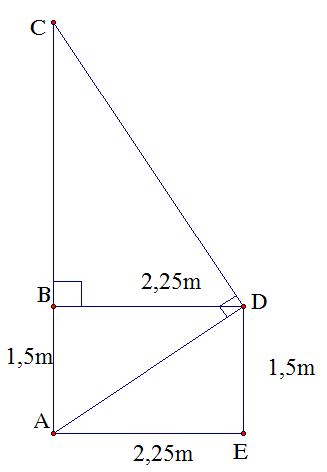 BD2 = AB. BC    (Đlí 2)
=> (2,25)2 = 1,5. BC
AC = AB + BC = 1,5 + 3,375 = 4,875 (m)
Vậy cây cao 4,875 m.
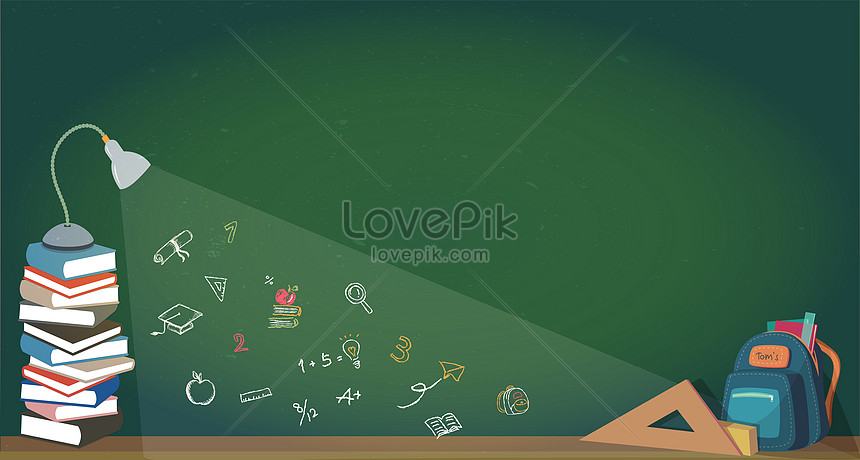 HƯỚNG DẪN HỌC BÀI
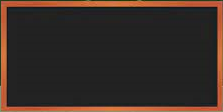 Nắm vững các hệ thức về cạnh và đường cao trong tam giác vuông
Xem lại các ví dụ và tự làm lại bài tập đã hướng dẫn.
Làm bài tập:1,2,3,4/Tr 68-69 SGK
Đọc trước bài 2. Chuẩn bị sẵn thước kẻ, máy tính bỏ túi để học.
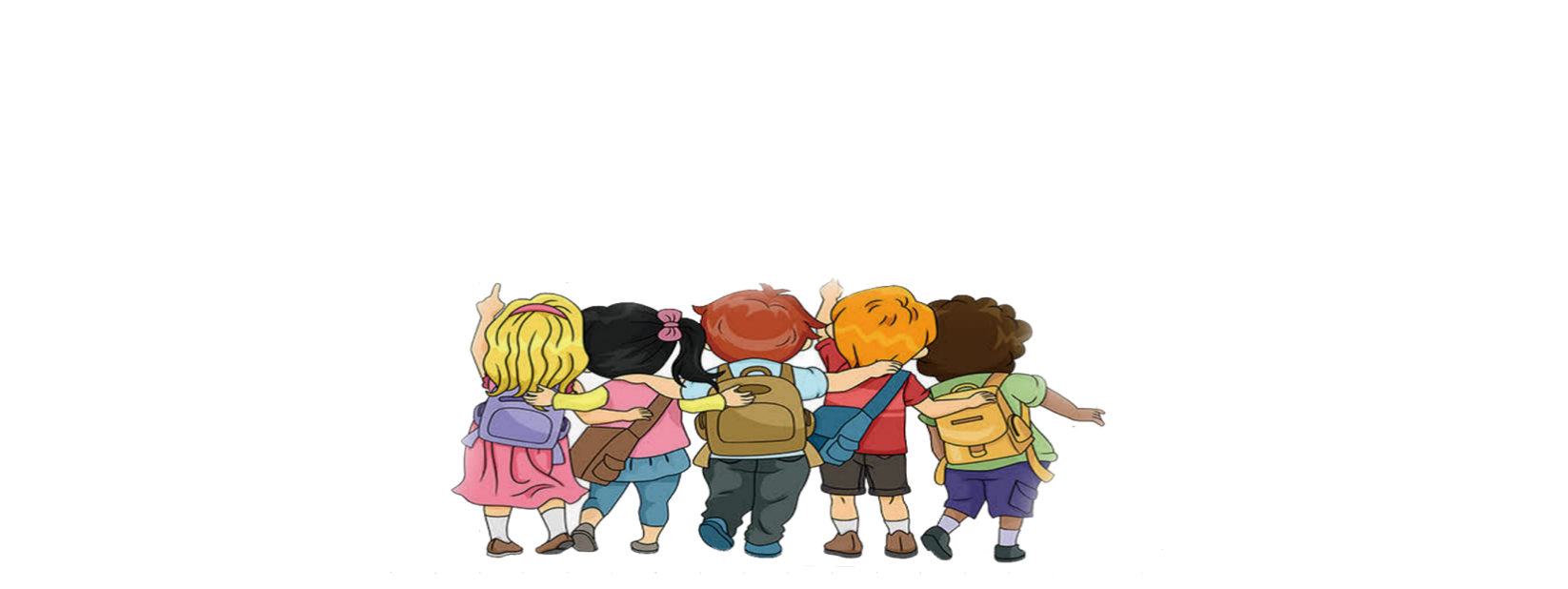 Tính x, y trong hình sau:
Bài 1.
Bài 2.
y
8
x
6
y
x
1
4
7
5
x
y
Tính x, y trong hình sau:
Bài 4.
Bài 3.
y
2
1
x
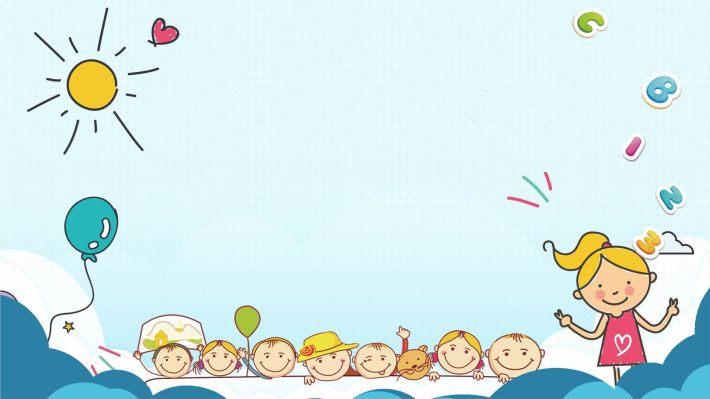 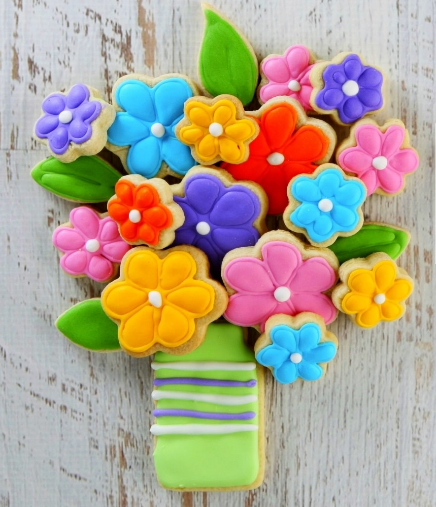 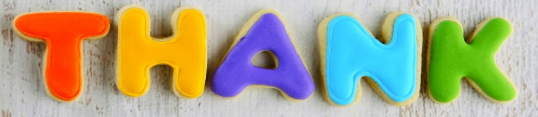 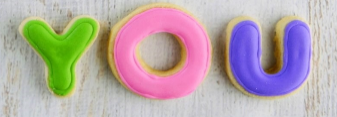 Chúc các em
 luôn học tập thật tốt!
Googbye & 
See you later!